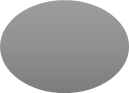 Tally charts are a great way to collect and present information. They are easy to read and record. They also make it simple to find a total.
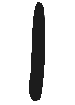 In a tally, you just put a line to show one -
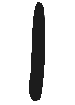 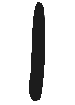 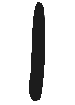 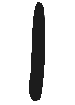 If you have already got four -
you draw a line diagonally
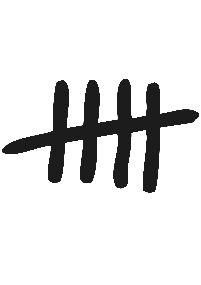 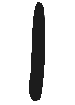 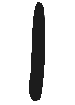 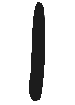 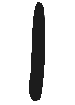 across for number 5 -
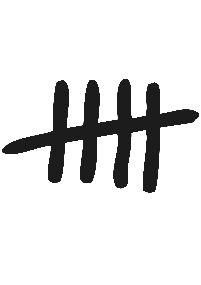 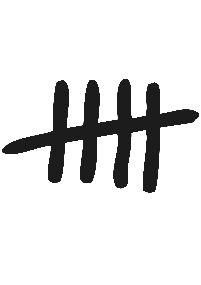 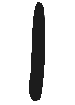 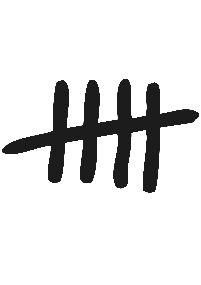 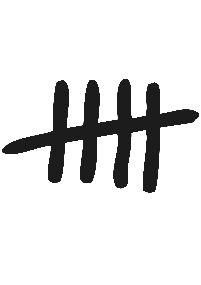 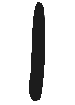 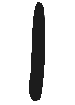 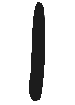 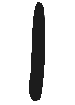 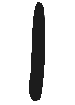 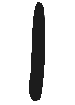 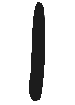 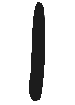 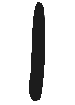 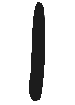 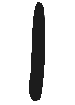 = 21
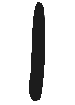 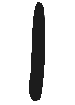 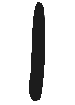 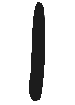 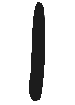 This chart shows the countries who have sent people                into space.
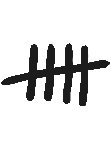 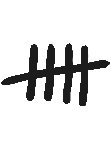 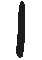 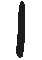 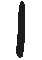 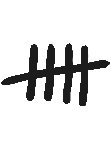 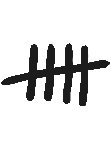 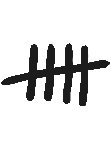 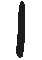 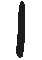 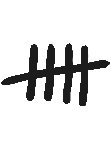 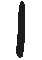 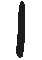 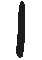 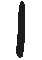 What would the totals be?
Here are the totals!
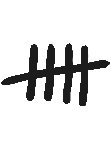 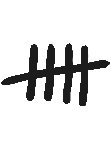 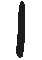 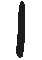 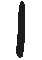 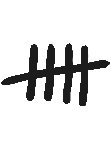 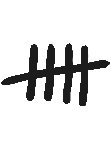 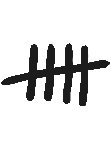 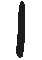 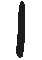 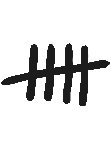 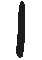 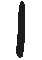 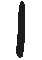 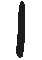 What would these totals look like as tallies? 
Record your answer.
What would these totals look like as tallies? 
Record your answer.
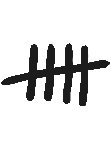 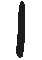 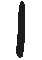 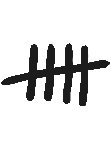 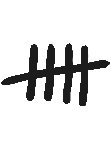 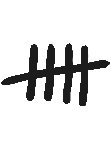 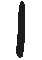 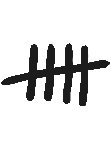 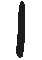 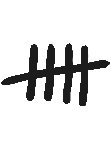 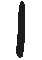 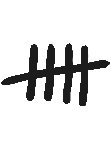 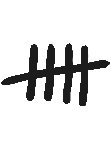 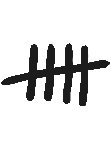 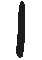 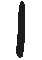 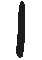 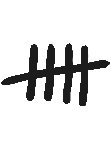 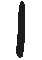 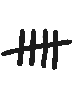 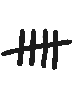 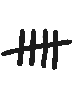 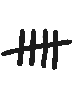 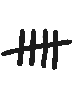 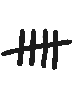 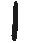 Once the table is complete, the data can be plotted on a graph, for example a bar chart.
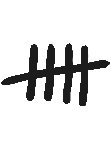 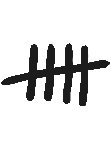 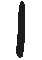 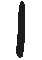 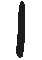 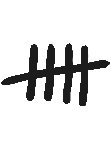 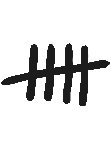 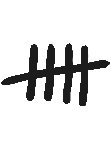 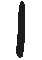 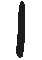 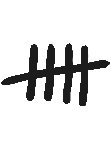 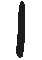 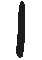 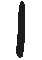 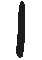 Which country has sent the most astronauts into space?


Which country has sent the least astronauts into space?


How many more would Canada need, to have sent 20 people? 


How many astronauts have Germany and the United Kingdom sent altogether?
Germany
United Kingdom
11
13
Your turn…

Can you make your own tally charts and bar graphs about space?

Use the Space Food Activity Sheets to help you.



Why not also find your own data by talking to people in your class?

You could ask:
Where would you like to fly to if you were an astronaut?
Which is your favourite planet?

Something else…